КОНСУЛЬТАЦИОННЫЙ СЕМИНАР ПО СТО АВТОДОР 26.03.2015
ТЕМА
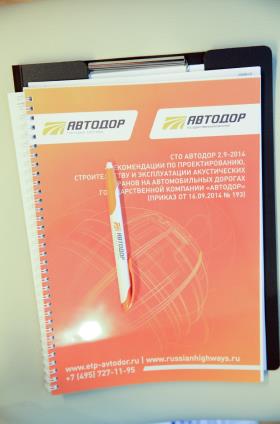 СТО АВТОДОР 2.9-2014 «Рекомендации по проектированию, строительству и эксплуатации акустических экранов на автомобильных дорогах Государственной компании «Автодор» (приказ от 16.09.2014 № 193)
УЧАСТНИКИ
СПИКЕРЫ
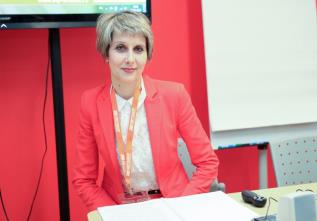 Тюрина Наталья Васильевна, руководитель службы главного инженера, к.т.н. ЗАО «Институт «Трансэкопроект»
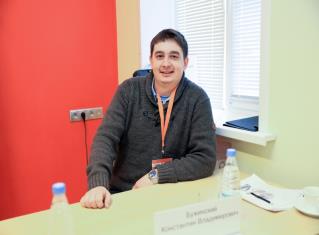 Бужинский Константин Владимирович, главный инженер ООО «Институт акустических конструкций»
СПИКЕРЫ
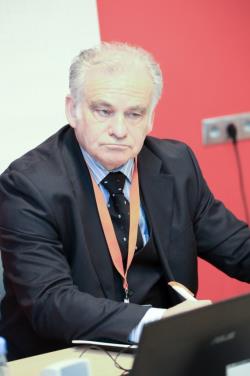 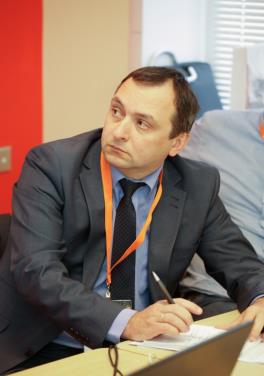 Цукерников  Илья Евсеевич, д.т.н., профессор, руководитель лаборатории	 НИИСФ РААСН
Умеренков 	Александр	Николаевич, заместитель директора департамента эксплуатации и безопасности дорожного движения Государственной компании «Российские автомобильные дороги»
ФОТООТЧЕТ
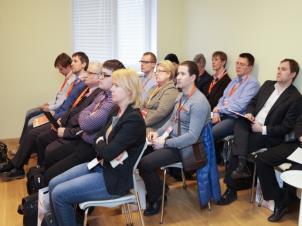 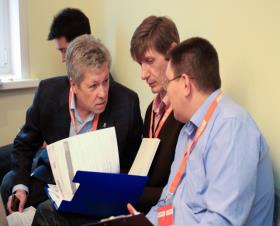 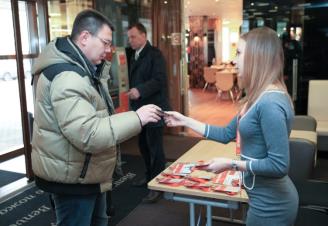 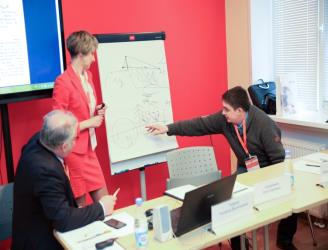 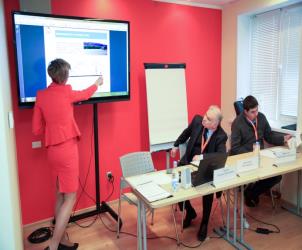 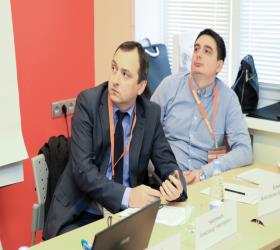 ФОТООТЧЕТ
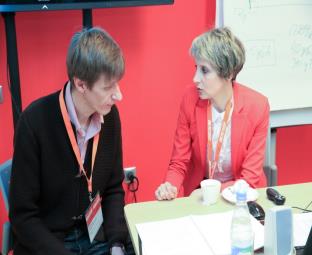 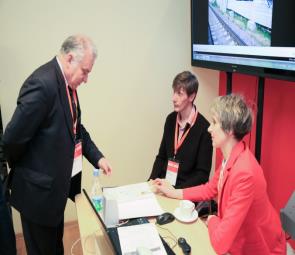 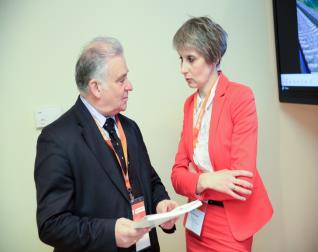 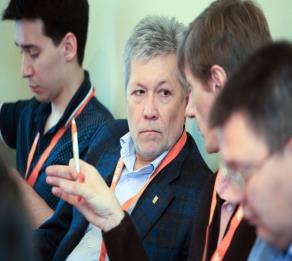 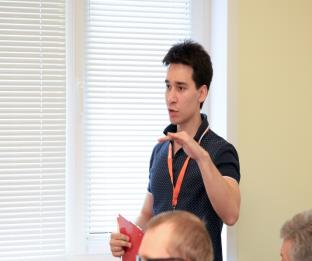 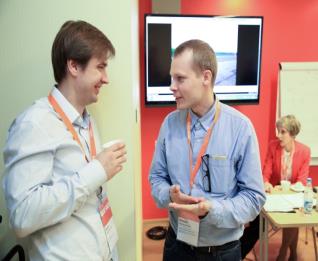 ФОТООТЧЕТ
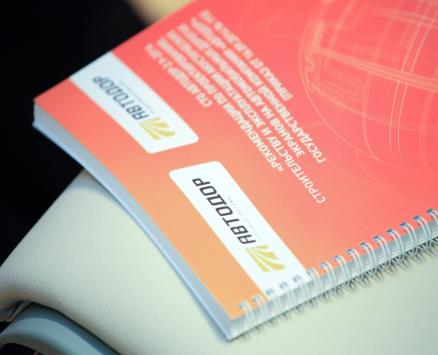 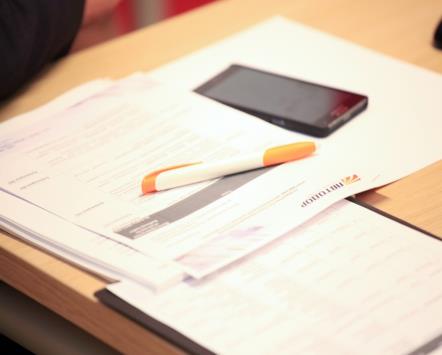